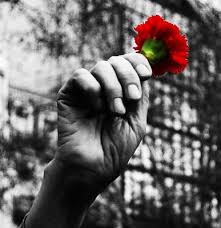 25 de Abril de 1974
Diogo Martins Nº7 6ºJ
Causas da Revolução do 25 Abril
A Falta de Liberdade de expressão;
Descontentamento com o Governo;
Isolamento internacional do país devido aos conflitos coloniais;
População desgastada pelas Guerras Coloniais;
As precárias condições de vida do povo português devido ao regime que estava instaurado em Portugal.
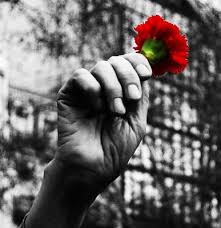 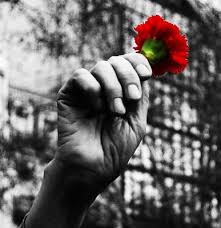 A “Revolução dos Cravos”
Diz-se que foi uma revolução porque a política do nosso País se alterou completamente. 
Como não houve a violência habitual das revoluções (mortes inocentes), o povo ofereceu cravos aos militares que os puseram nos canos das armas. 
Em vez de balas, que matam, havia flores por todo o lado, significando a mudança!
A “Revolução dos Cravos”
O povo português fez este golpe de estado porque não estava contente com o governo de Marcelo Caetano, que seguiu a política de Salazar (o Estado Novo), que era uma ditadura. Esta forma de governo sem liberdade durou cerca de 48 anos!

Enquanto os outros países da Europa avançavam e progrediam em democracia, o regime português mantinha o nosso país atrasado e fechado a novas ideias.

A censura, conhecida como "lápis azul", é que escolhia o que as pessoas liam, viam e ouviam nos jornais, na rádio e na televisão.
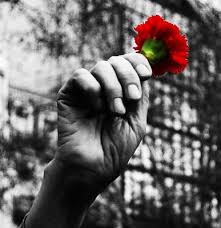 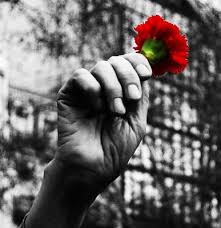 Curiosidades
Sabias que em Portugal a escola só era obrigatória até à 4ª classe? Era complicado continuar a estudar depois disso. 

Sabias que os professores podiam dar castigos mais severos aos seus alunos? 

Todos os homens eram obrigados a ir à tropa (na altura estava a acontecer a Guerra Colonial)

Sabias que para os militares saberem quando avançar foram lançadas duas "senhas" na rádio? A primeira foi a música "E Depois do Adeus", de Paulo de Carvalho, a segunda foi "Grândola, Vila Morena", de Zeca Afonso, que ficou ligada para sempre ao 25 de Abril.
A “Revolução dos Cravos”
A solução acabou por vir do lado de quem fazia a guerra: os militares. Cansados desse conflito e da falta de liberdade criaram o Movimento das Forças Armadas (MFA), conhecido como o "Movimento dos Capitães". 

Depois de um golpe falhado a 16 de Março de 1974, o MFA decidiu avançar. O major Otelo Saraiva de Carvalho fez o plano militar e, na madrugada de 25 de Abril, a operação "Fim-regime" tomou conta dos pontos mais importantes da cidade de Lisboa, em especial do aeroporto, da rádio e da tv.
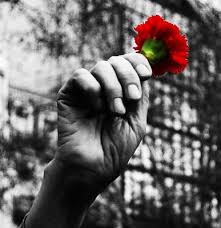 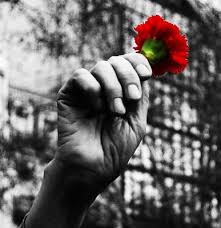 A “Revolução dos Cravos”
As forças do MFA, lideradas pelo capitão Salgueiro Maia, cercaram e tomaram o quartel do Carmo, onde se refugiara Marcelo Caetano. Rapidamente, o golpe de estado militar foi bem recebido pela população portuguesa, que veio para as ruas sem medo.

Depois de afastados todos os responsáveis pela ditadura em Portugal, o MFA libertou os presos políticos e acabou com a censura sobre a Imprensa. E assim começou um novo período da nossa História, onde temos liberdade, as crianças todas podem ir à escola e o País juntou-se ao resto da Europa. Mas ainda há muito, muito caminho a percorrer...
FIM À INDEPENDÊNCIA!